Environmental Standards BranchCurrent Initiatives
Environmental Protection Division
Ministry of Environment

Waste Management Association of BC
Mid-Winter Conference and AGM
Surrey BC
January 29, 2015
Overview of Presentation
Who is the Environmental Standards Branch?
Current Initiatives
New Service Plan Targets
Waste Prevention
Clean Communities
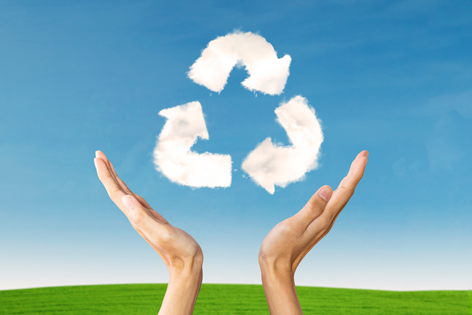 Environmental Protection 
Division
Environmental Standards Branch
Environmental
Emergencies
& Land Remediation Branch
Environmental Protection
Regional 
Operations Branch
David Ranson
Waste Prevention
Clean Air
Glen Okrainetz
Meegan Armstrong Bob McDonald
Clean Communities
Integrated Pest Management
Clean Technologies
Kris Ord
Chris Jenkins
Christine
Woodhouse
New Service Plan Targets
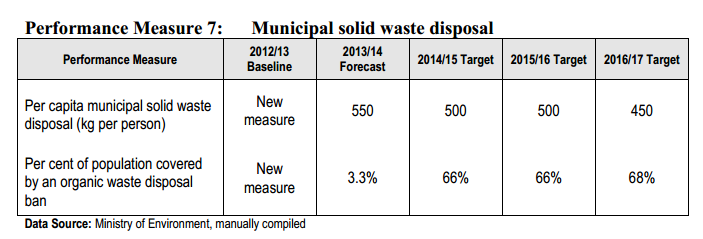 2019/20 Target

350



75%
Pg. 24:
http://www.bcbudget.gov.bc.ca/2014/sp/pdf/ministry/env.pdf
WASTE PREVENTION SECTION
Areas of work:

Municipal Solid Waste Policy

Industry Product Stewardship (Extended Producer Responsibility Programs)
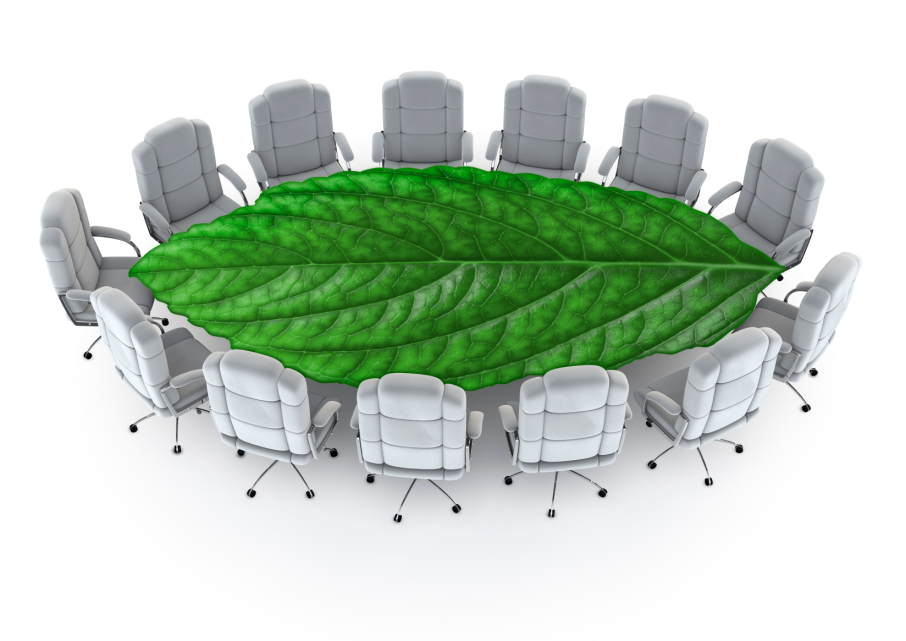 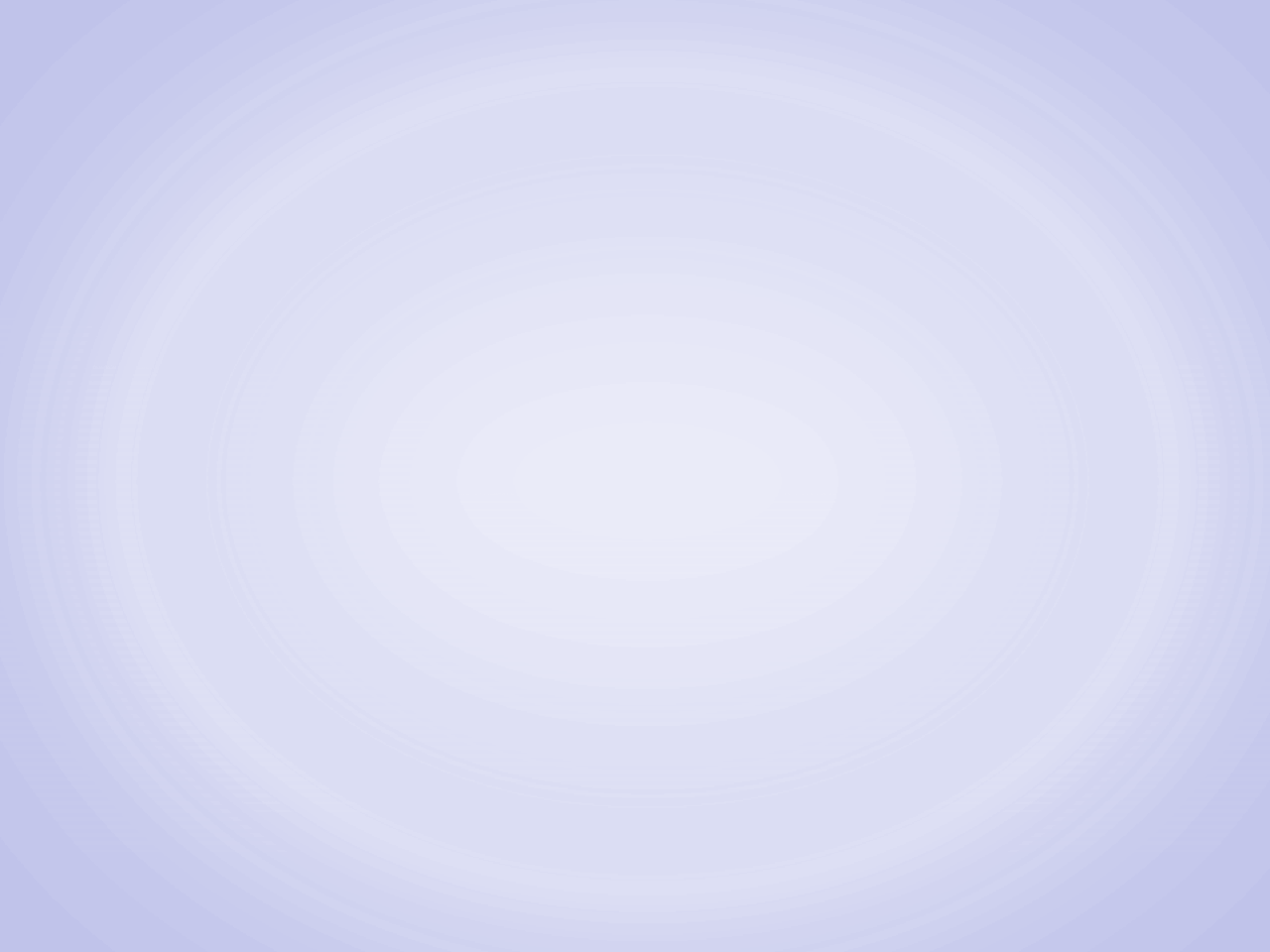 Municipal Solid Waste
New Service Plan targets for MSW
http://bcbudget.gov.bc.ca/2014/sp/pdf/ministry/env.pdf
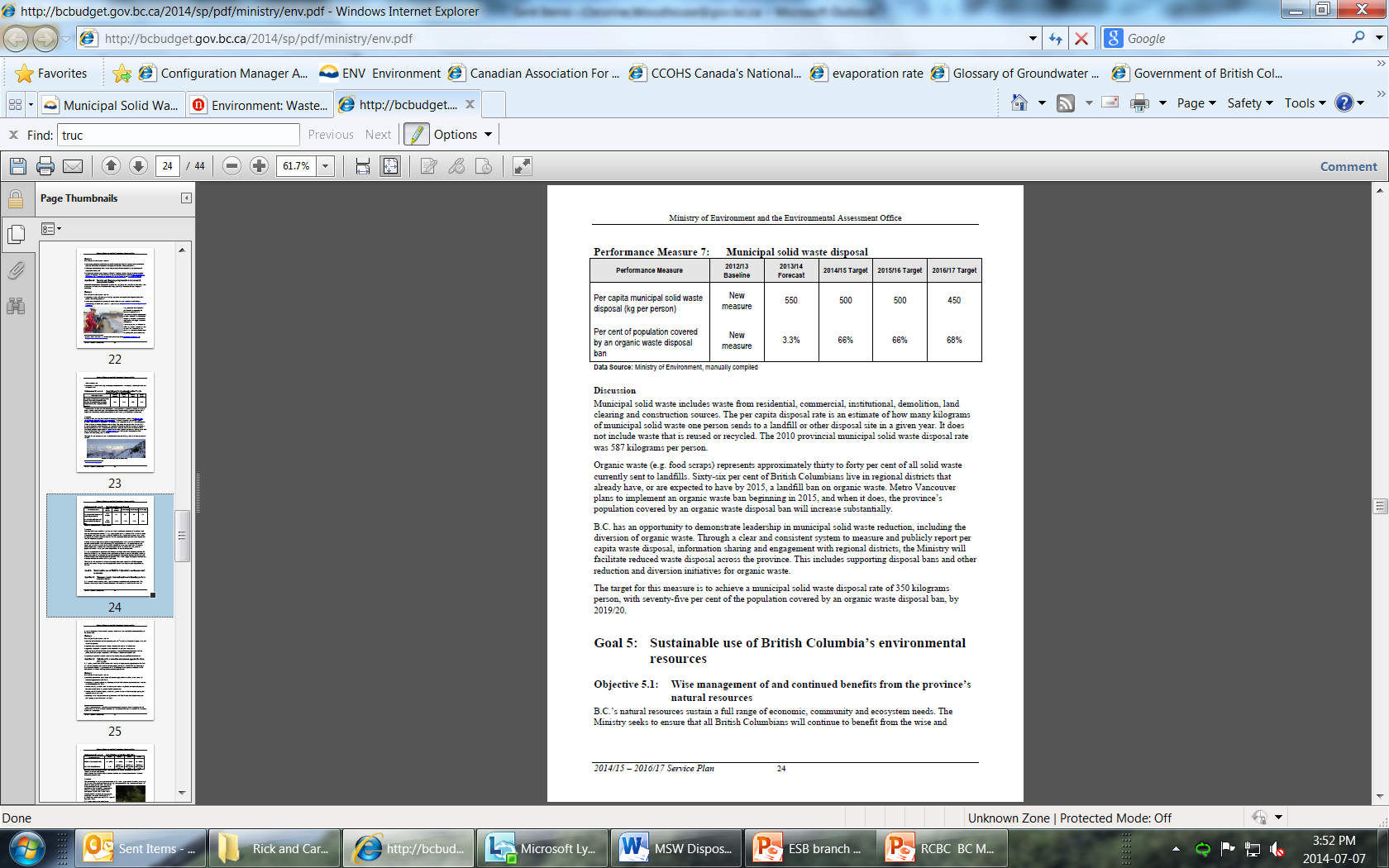 Zero Waste Business Case
http://www2.gov.bc.ca/gov/topic.page?id=2D645A21C6614A8A8FFBE84389B22884
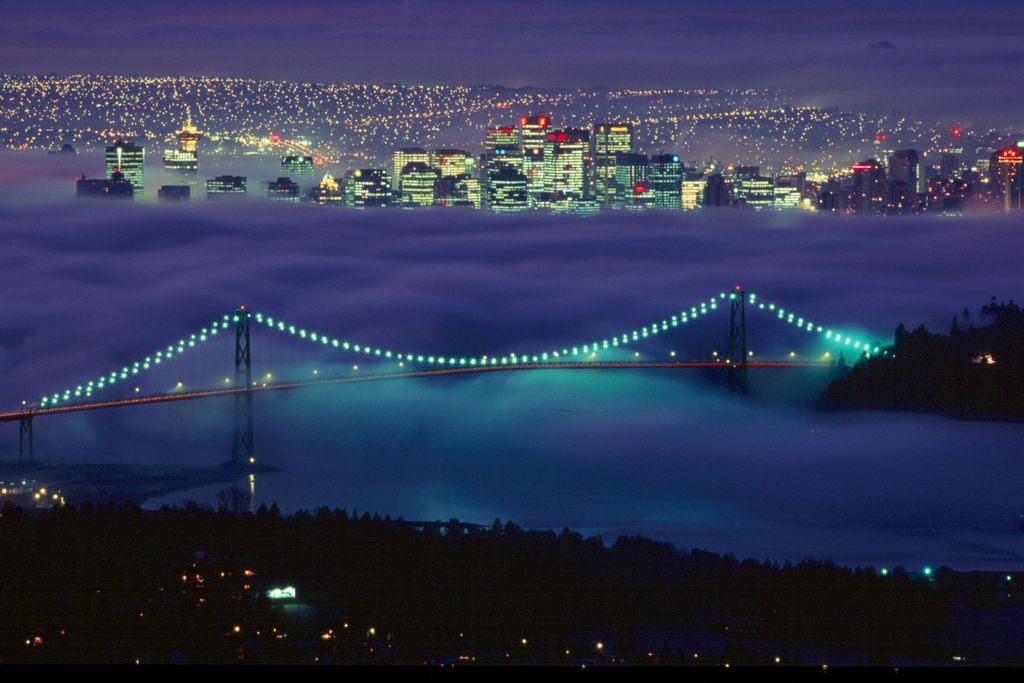 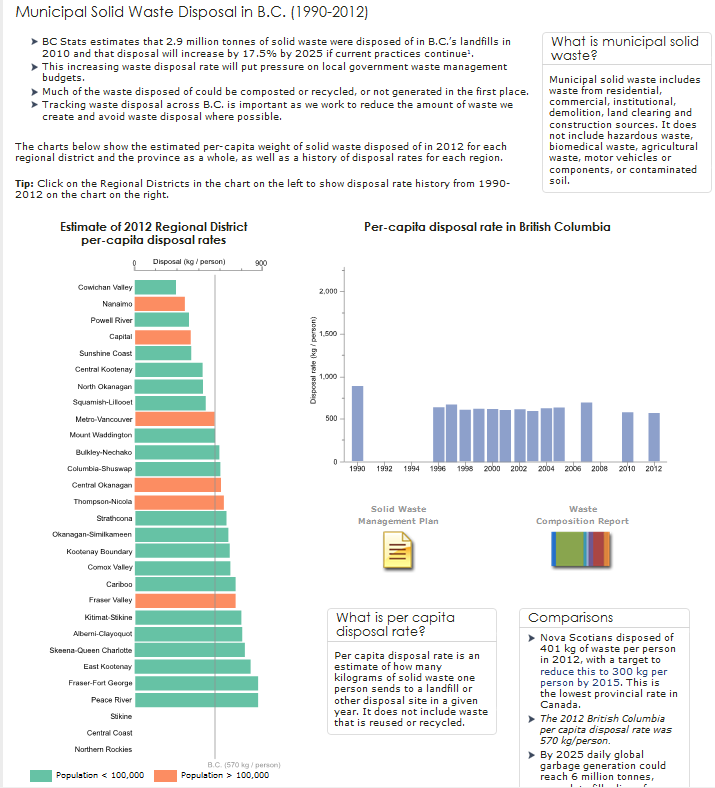 Environmental Reporting BC
http://www.env.gov.bc.ca/soe/indicators/waste/municipal_solid_waste.html
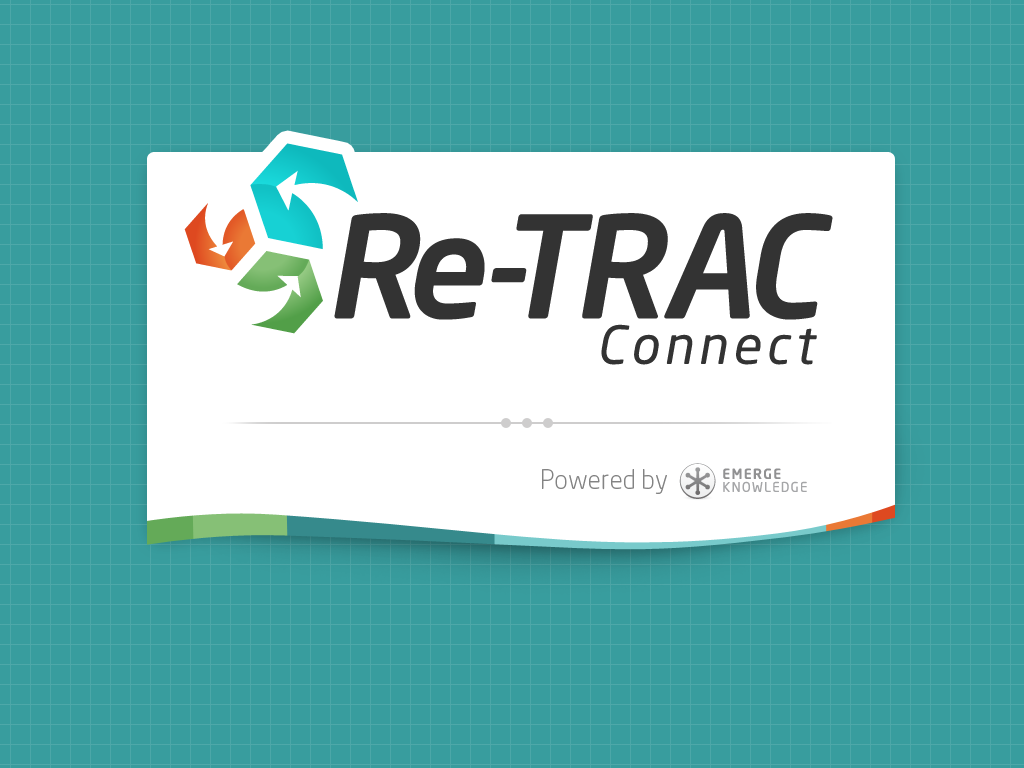 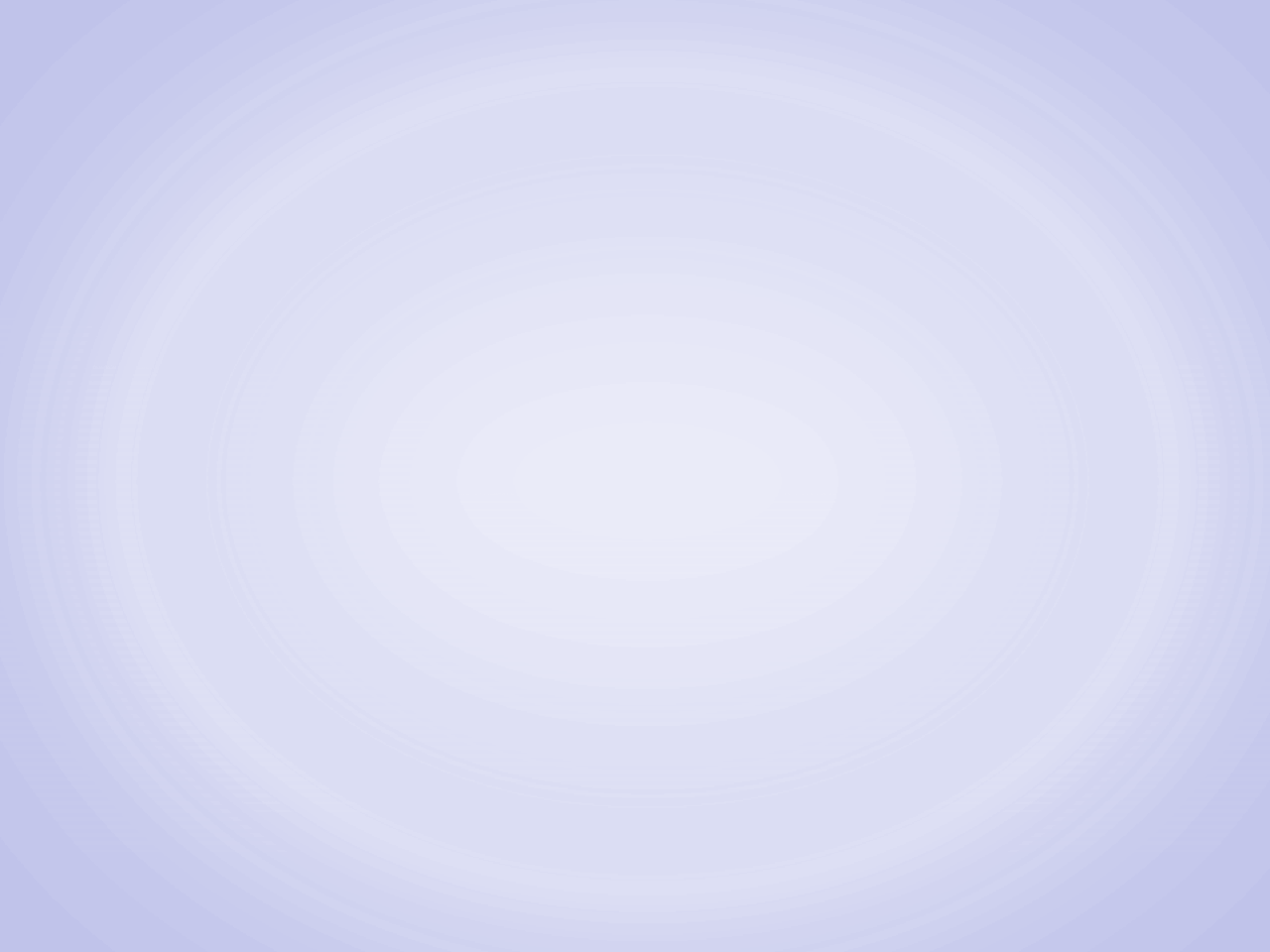 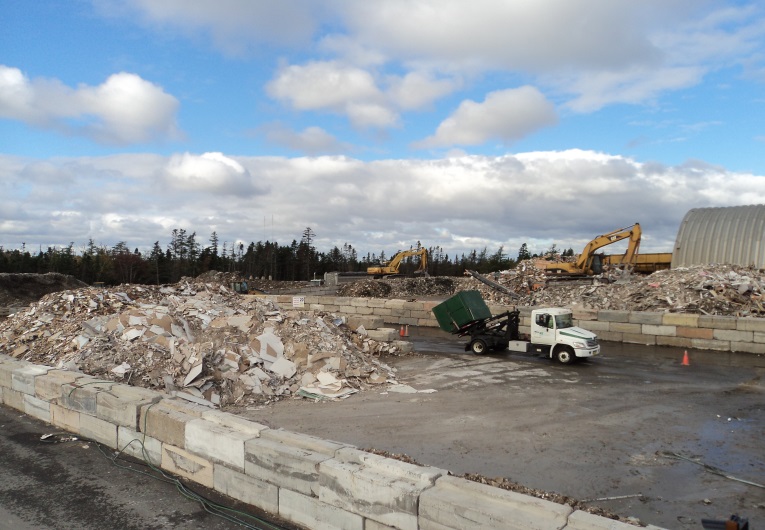 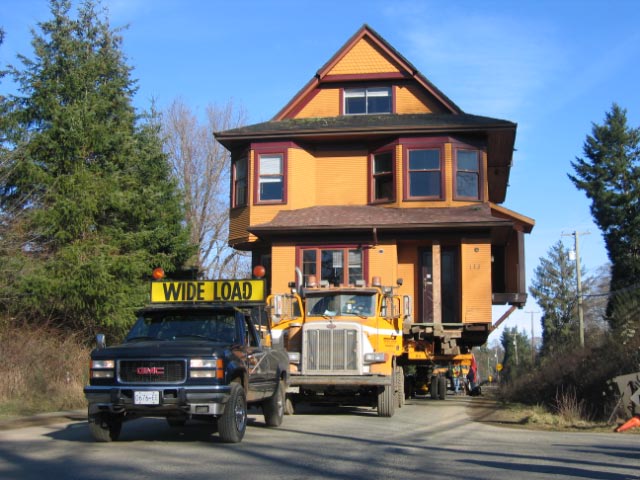 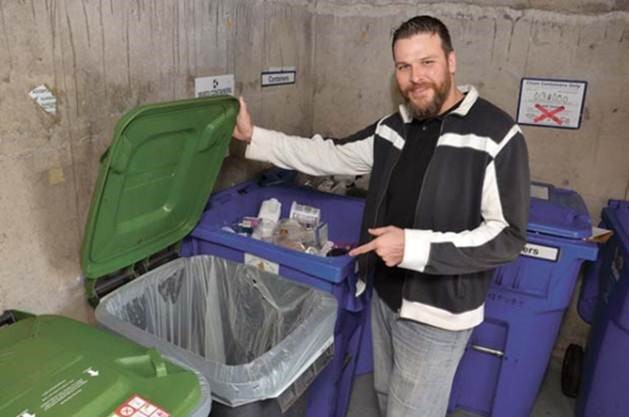 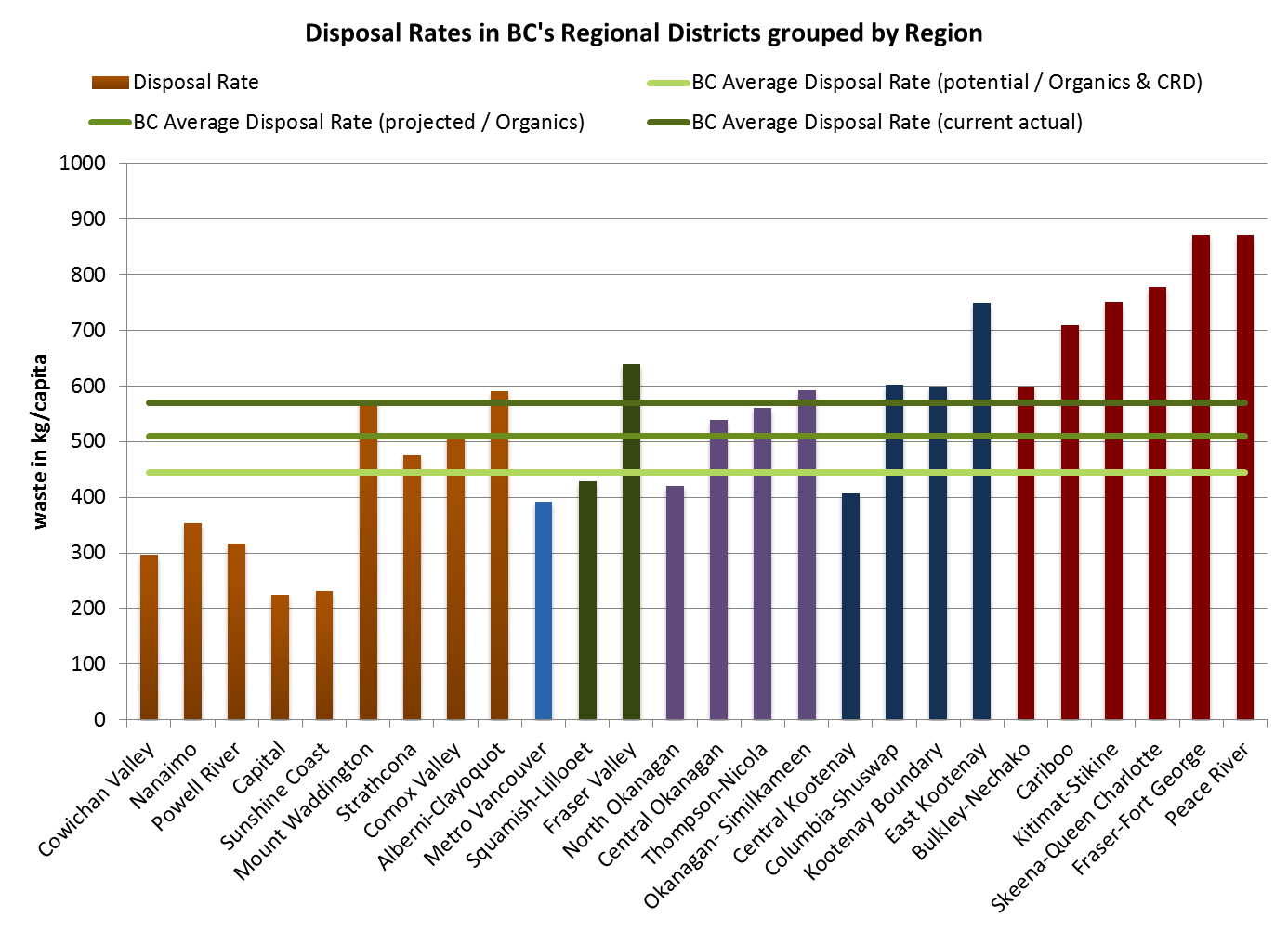 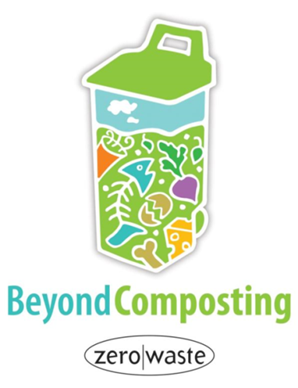 Case studies and potential reduction
http://www2.gov.bc.ca/gov/topic.page?id=CFE8823776E049CFBD8CF5092363DE01
BC’s EPR Programs
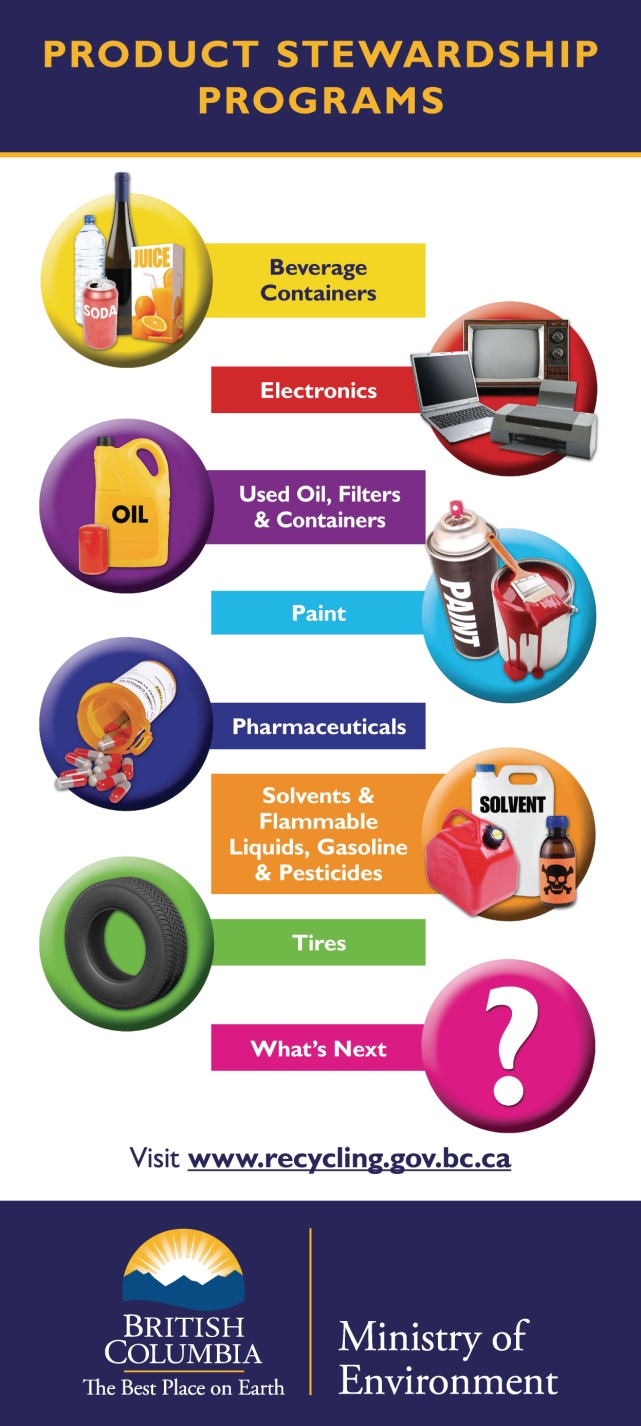 24 programs
Flexibility and results
National leader 
To date: 	150,000 tonnes diverted	          	    2,400 jobs created
National Leader
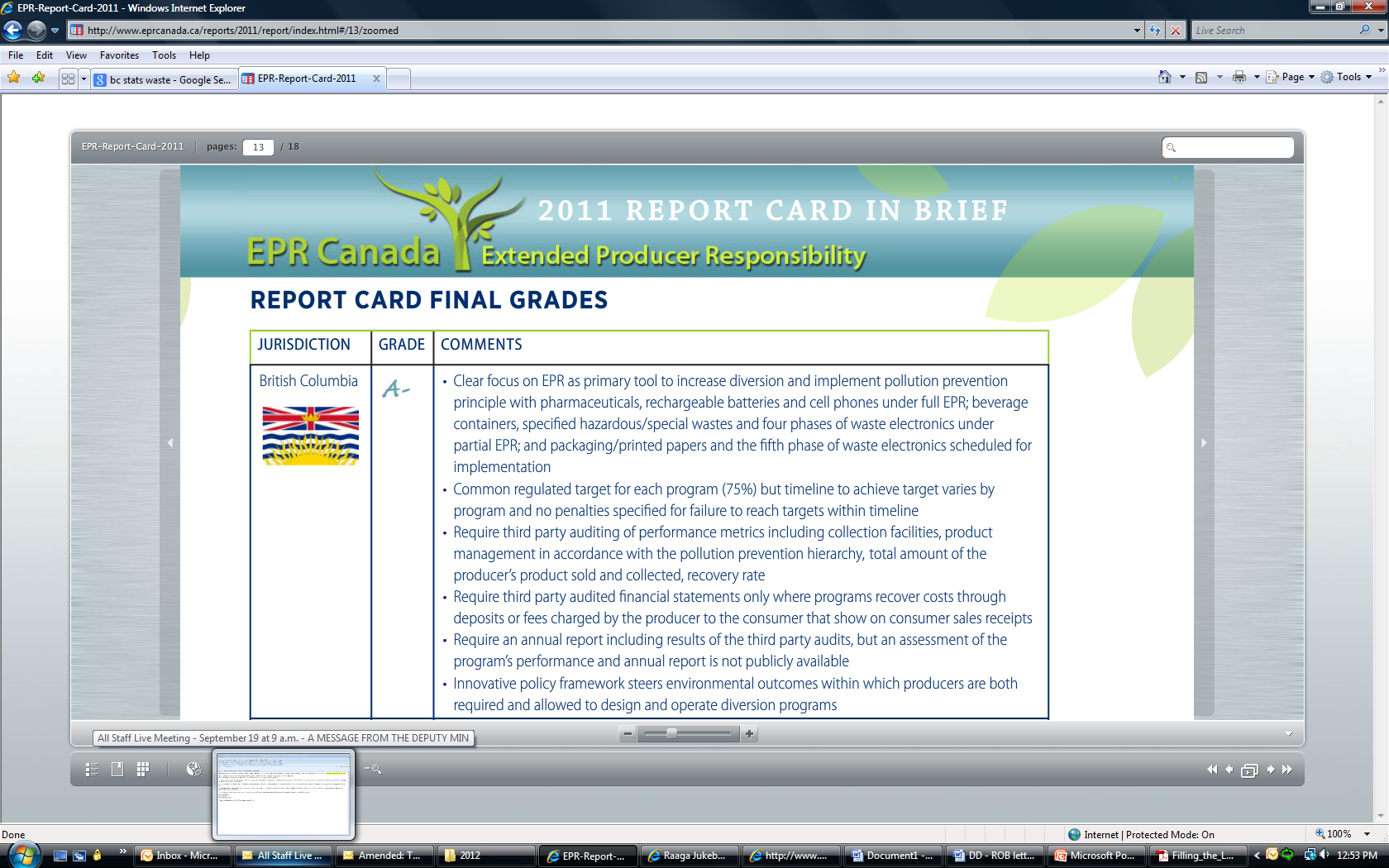 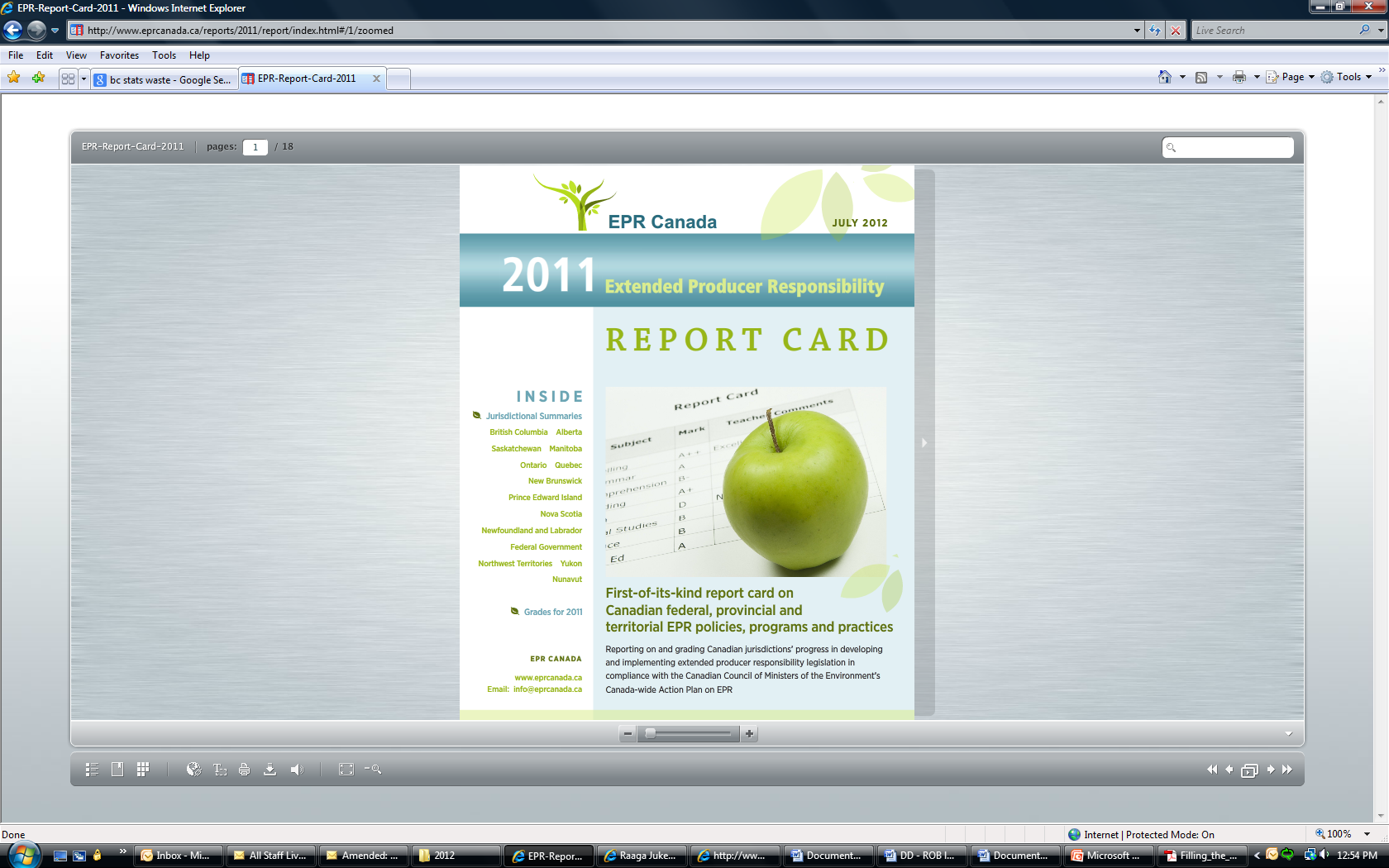 http://www.eprcanada.ca/
Checking in on EPR
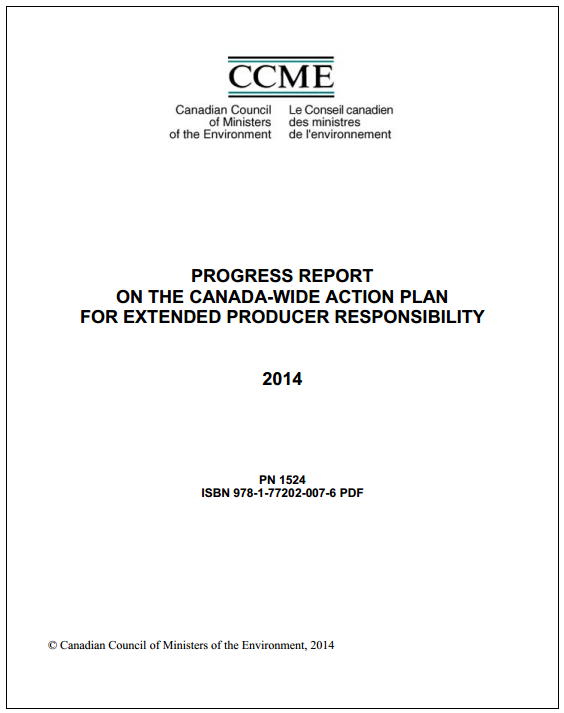 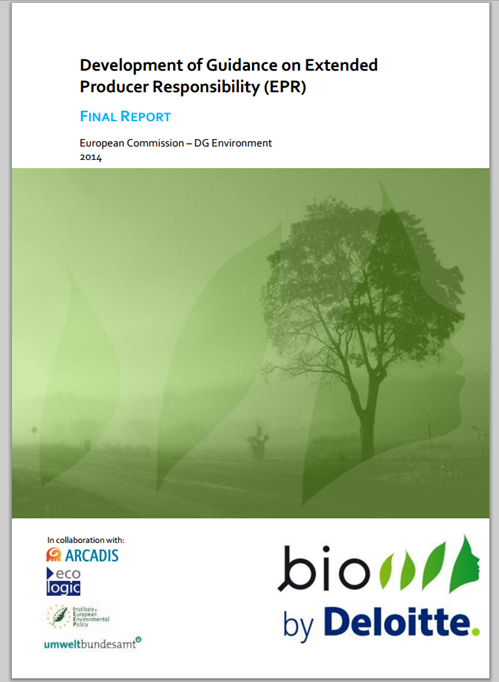 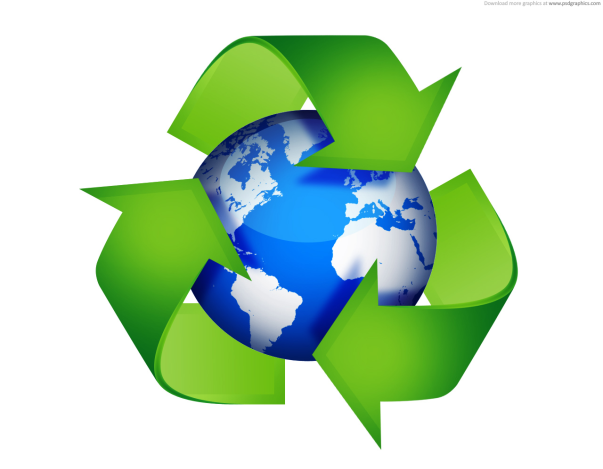 www.ccme.ca
http://epr.eu-smr.eu/
Enhancement & Collaboration
Stewardship plan 5-year renewals
Third party non-financial audits
End-fate reporting
Compliance & enforcement
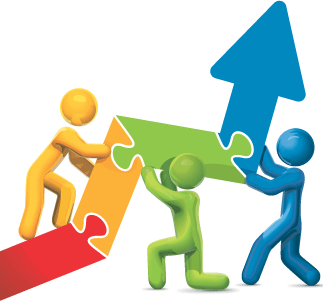 Enhancement & Collaboration
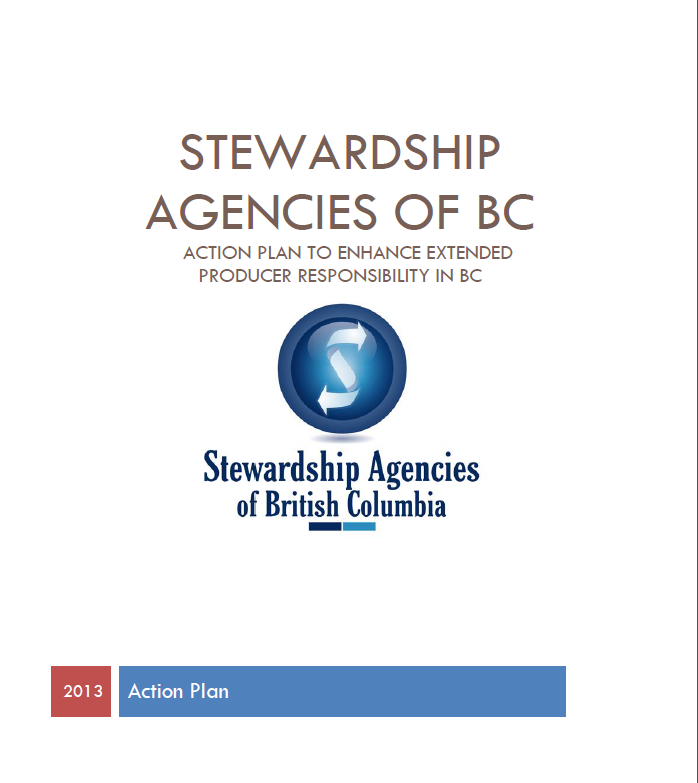 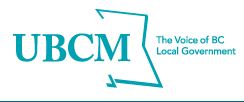 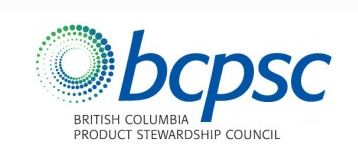 Why EPR?
By 2022, BC’s EPR Programs
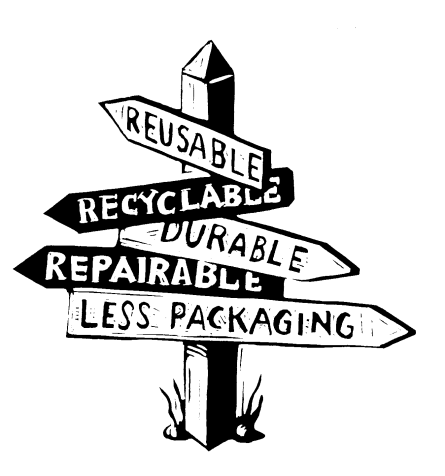 CLEAN COMMUNITIES SECTION
Areas of work:

Leadership in open data
Impact and influence
Built environment
Solid and liquid waste management policy
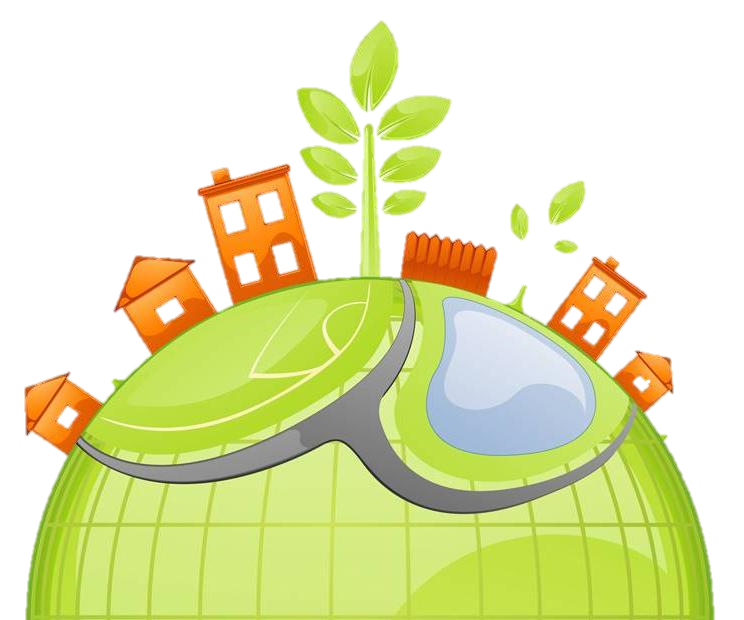 Built Environment: 
Develop With Care 2014
Waste Management
Water Use and Management
Development Near Farmland
Energy and Climate Change
Healthy Built Environment
Air Quality
Farmland
Pesticides
Hazard Management
http://www.env.gov.bc.ca/wld/documents/bmp/devwithcare
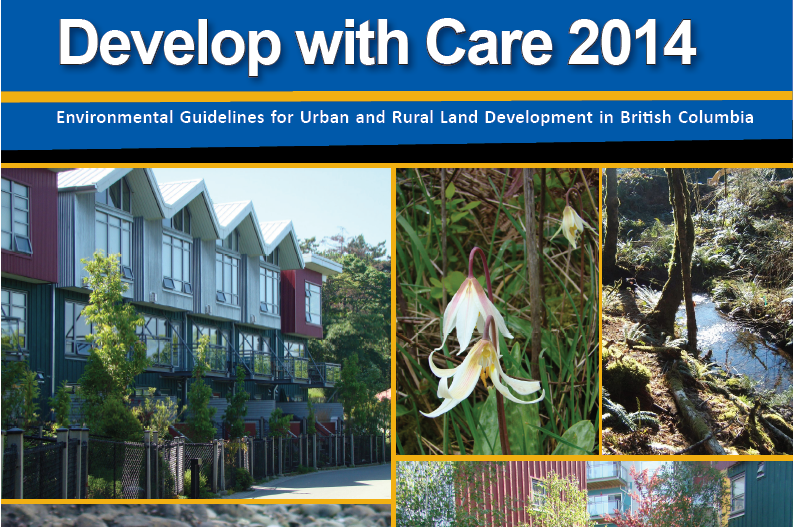 Built Environment: 
Healthy Built Environment Linkages Toolkit
Five Planning principles:
Healthy Neighbourhood Design
Healthy Transportation Networks
Healthy Natural Environments
Healthy Food Systems
Healthy Housing

www.phsa.ca/populationhealth

Ministry Contact: 
Helene Roberge, Unit Head
Helene.roberge@gov.bc.ca
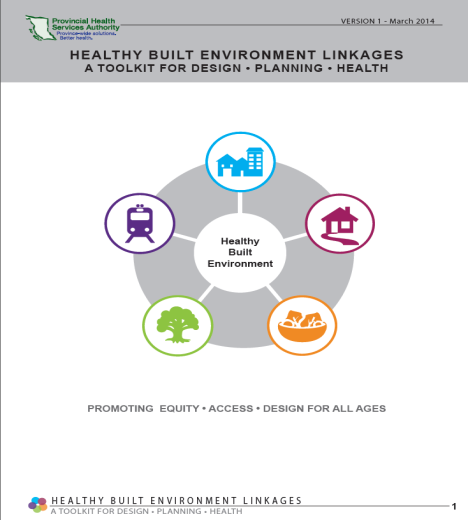 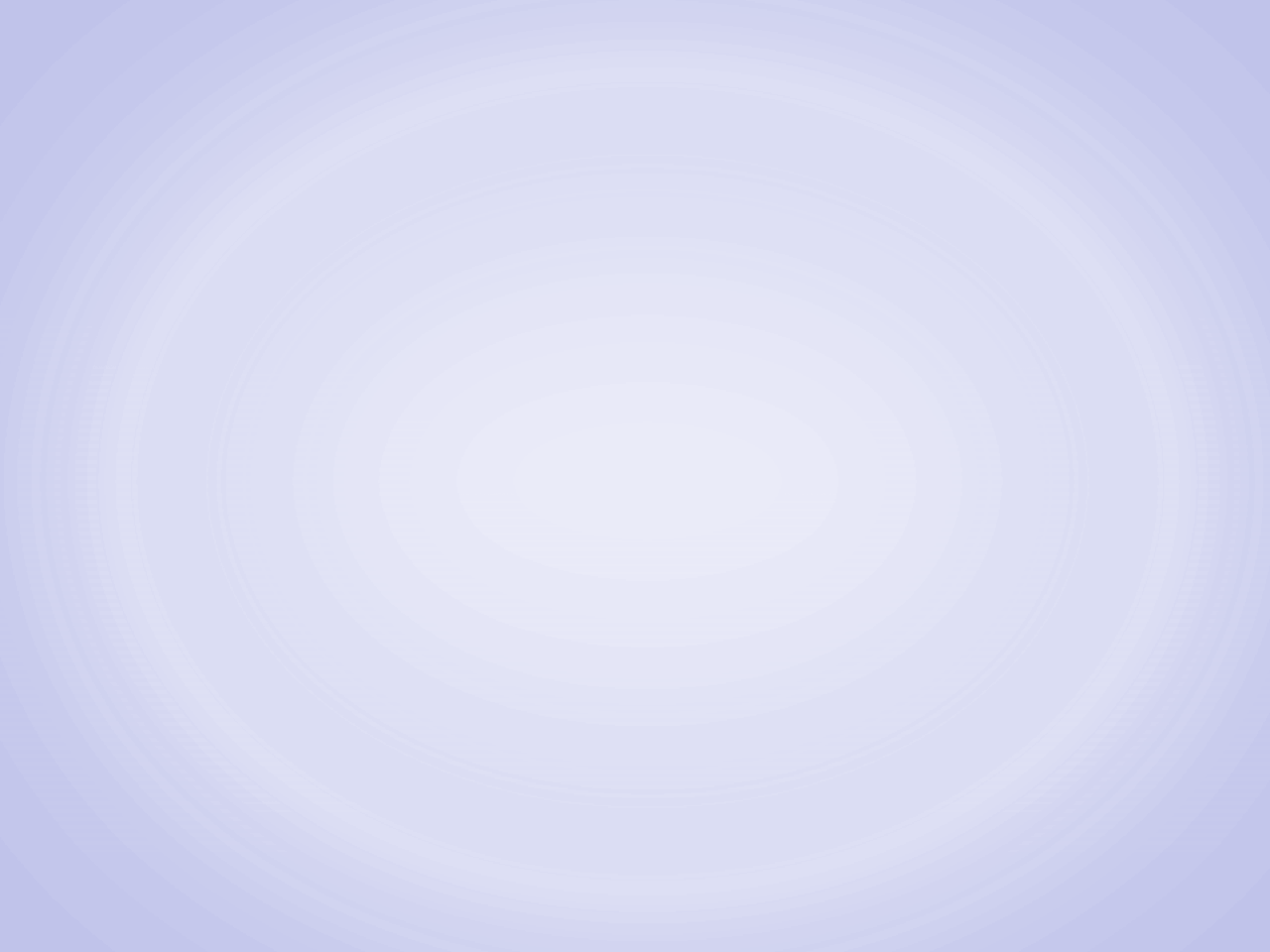 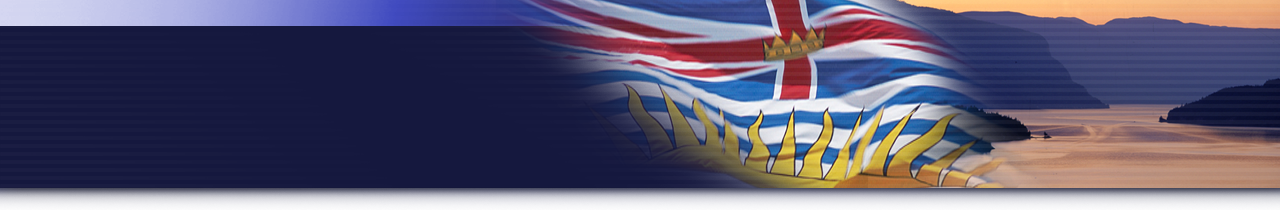 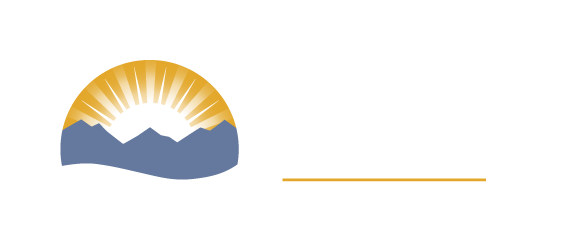 Solid Waste Management Policy: 
Residuals Management

Landfill Criteria for Municipal Solid Waste (1993/revised 2014)
Sets standards for landfills and guidance for ministry staff, local government and Q.P’s
Draft second edition completed; comments received June 2014
Feedback under review 

Landfill Gas Management Regulation (2008)
Phased implementation and on-going work
Jan. 1, 2016: First due date for installation of landfill 
       gas collection systems 

Ministry Contact:
Natalia Kukleva,  Environmental Management Officer
Natalia.Kukleva@gov.bc.ca
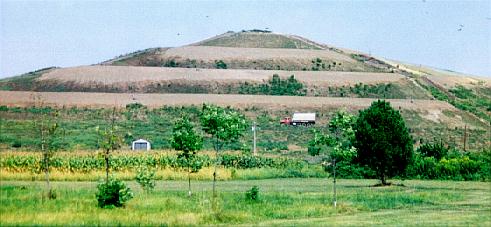 Organic Waste Recycling and Prevention
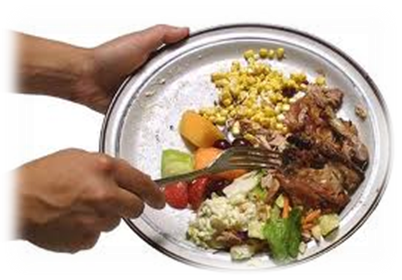 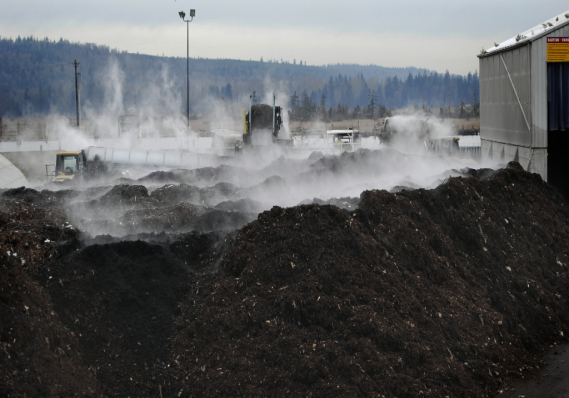 Ministry Contact:
Maryam Mofidpoor
Environmental Management Officer
Maryam.mofidpoor@gov.bc.ca
New Service Plan Targets
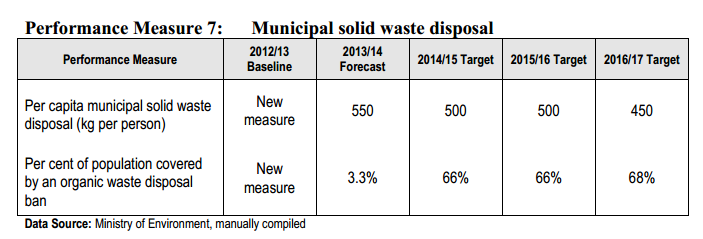 2019/20 Target

350



75%
Pg. 24:
http://www.bcbudget.gov.bc.ca/2014/sp/pdf/ministry/env.pdf
Tools and Resources
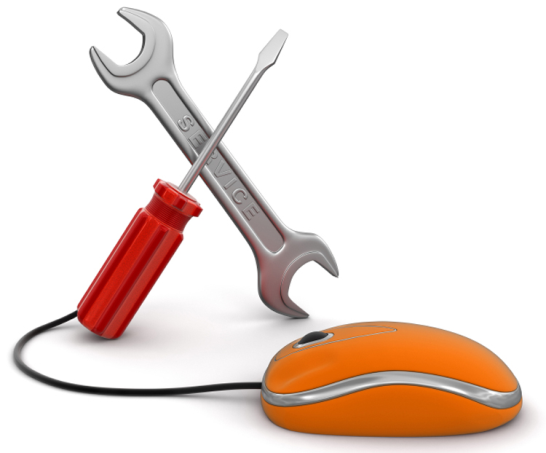 Organics Website
Social Media: Twitter
Organic Waste Prevention: Food Waste
Case Studies
Education Opportunities
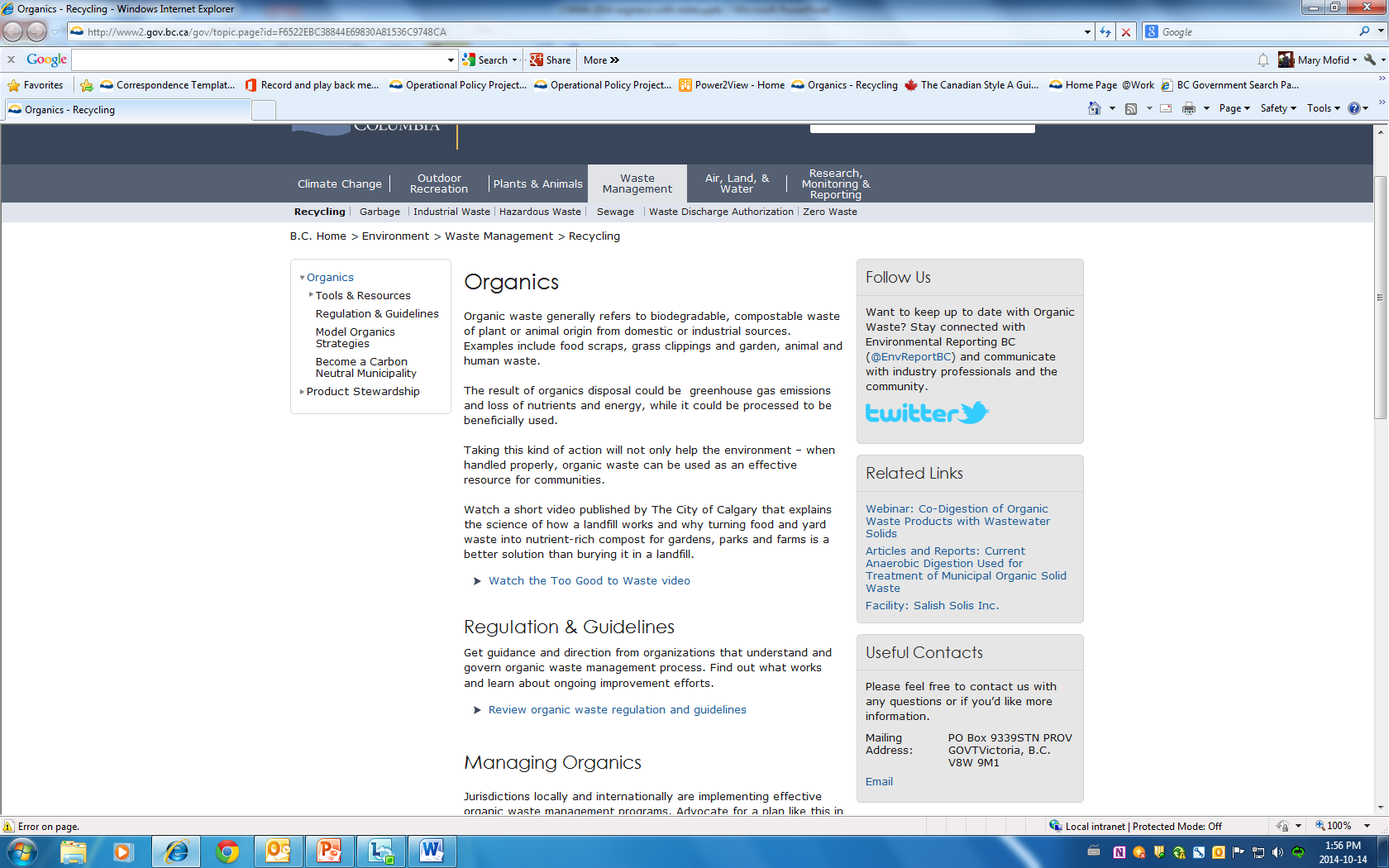 Social Media
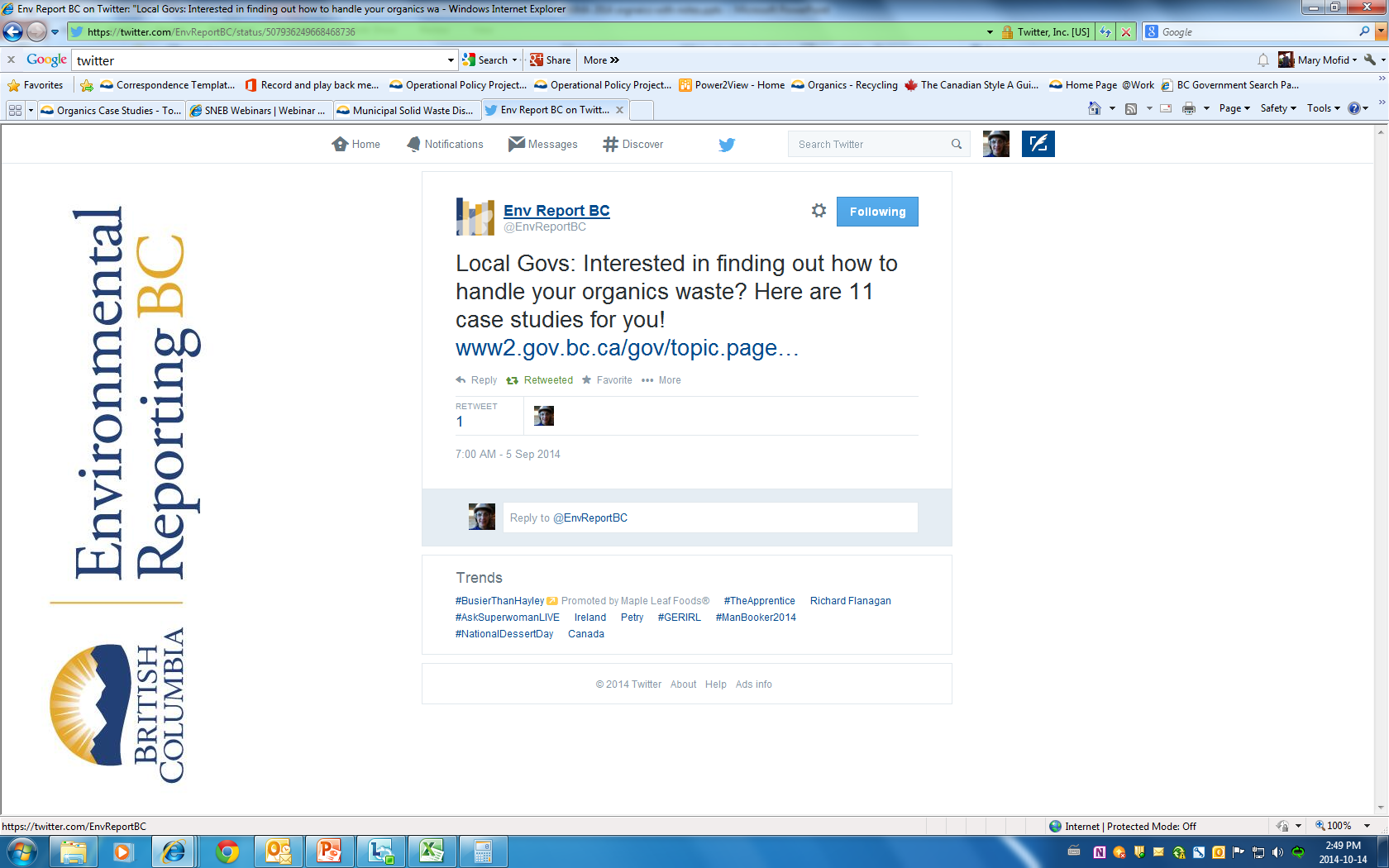 @ ENV Report BC #organicwaste

Follow us and re-tweet us!
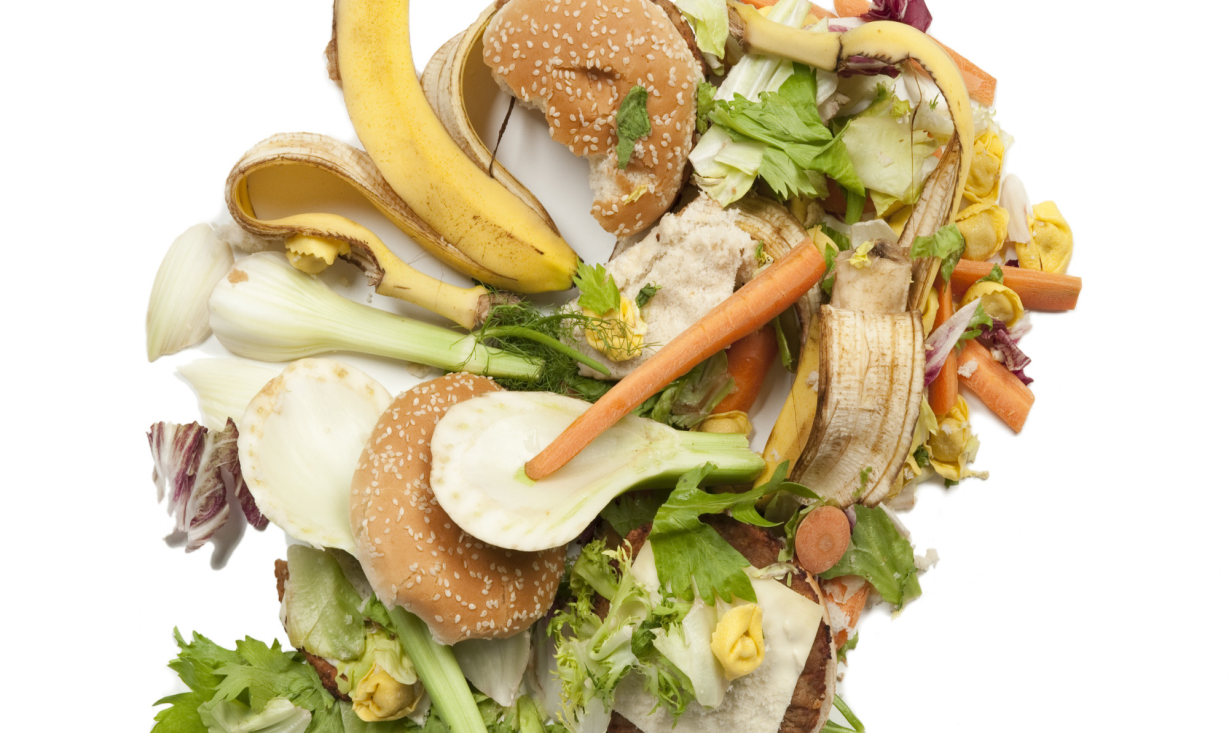 Organic Waste PreventionFood Waste
Food Waste Processing
Not cheap 

Not easy (odour, siting, capital cost,…)

Large volumes


Why would we waste food to begin with?
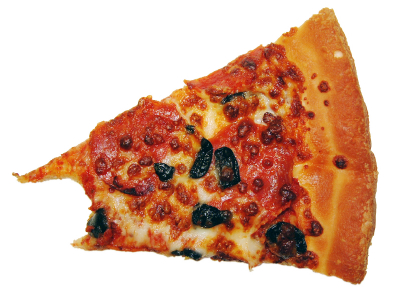 Food WasteFacts - General
~ 200 kg/capita of organic waste was disposed in B.C. in 20121

Canadians waste ~ 40% of all food produced, or $27 billion 
annually 2 more than the GDP of the world’s 32 poorest countries combined 3 

British Columbians spend ~ $43.90 weekly on produce and throw away ~ 11% of their purchase (national average =$40.80 &10%) 4
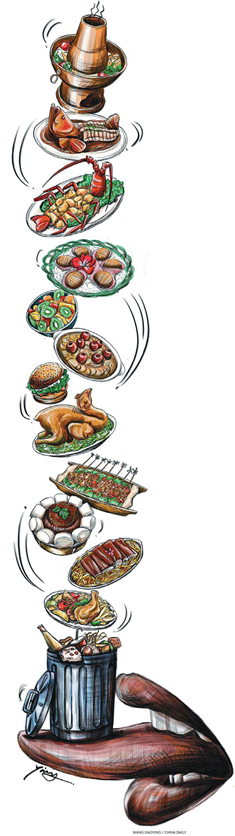 Food Waste               Facts - Local
Metro Vancouver:

 Total avoidable residential food
  waste (stale bread, rotten apple,...) is 
~ 50,000 tonnes annually

single family dwellings ~ 12% 
multi family dwellings ~ 11% 5
Food Waste Awareness
Provision of resources to implement food waste reduction pilot projects

Main Tool: USEPA Food Too Good To Waste

Collaborating with Metro Vancouver on food waste reduction initiatives and food waste policy through National Zero Waste Council
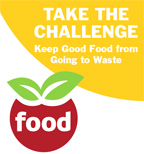 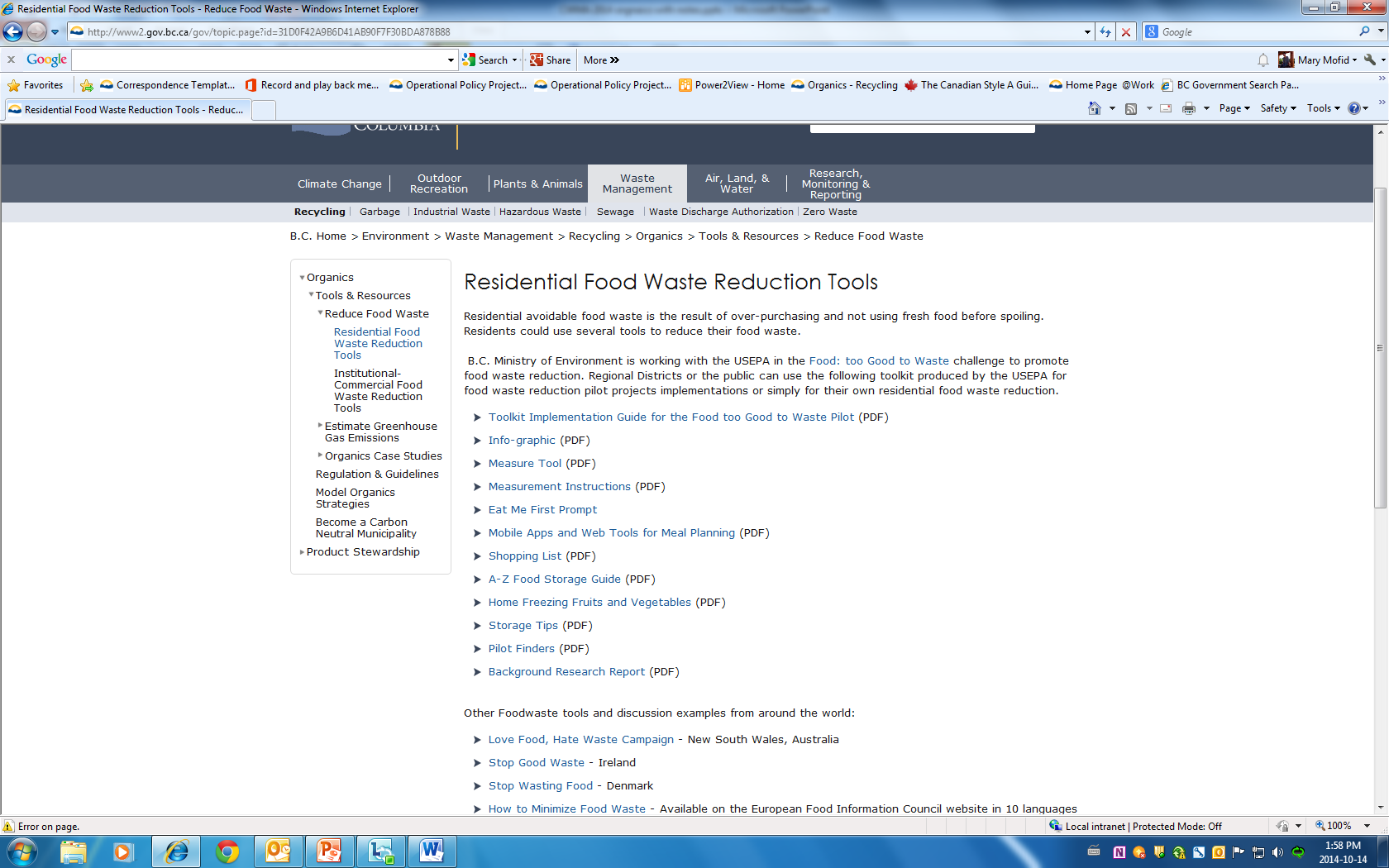 Organics Case Studies
11 studies , B.C. and international

Not just a story – detailed program results
Financial
Environmental
Social

Lessons learned
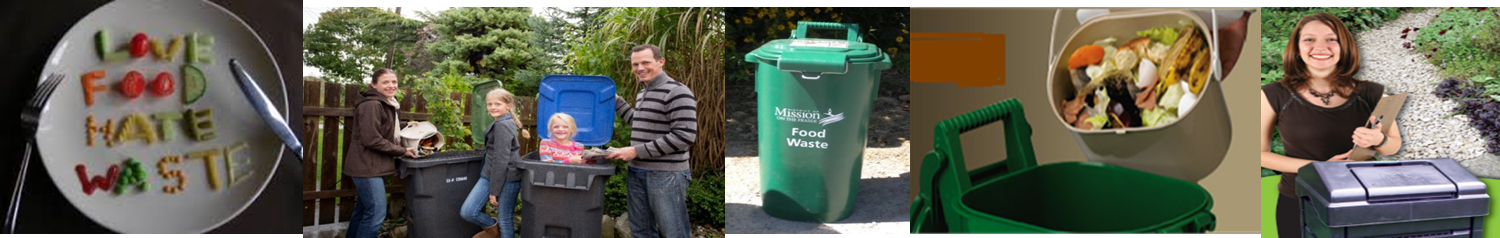 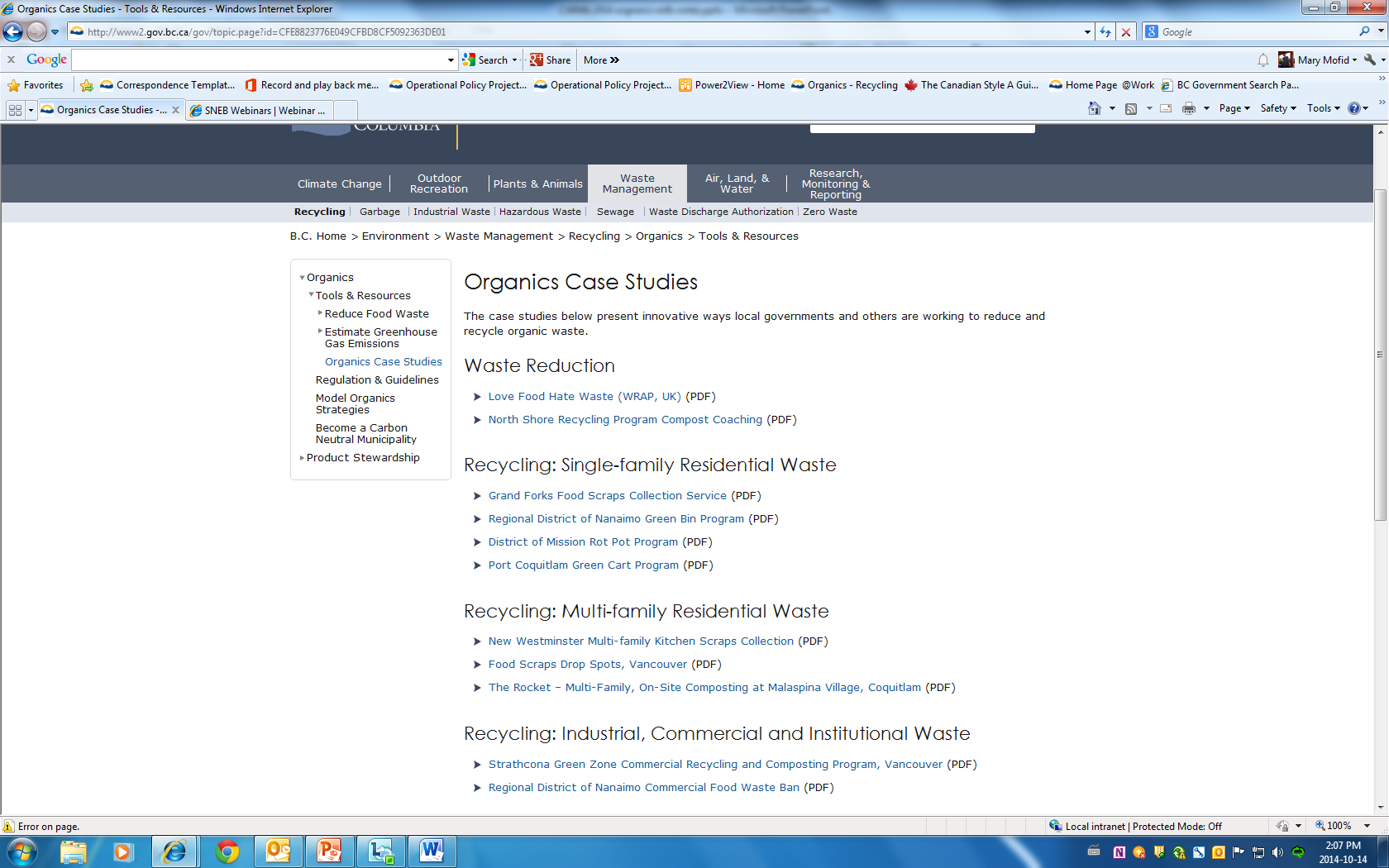 Sources
MoE Environmental Reporting B.C., 2014
Developing an Industry Led Approach to Addressing Food Waste in Canada, Value Chain Management, 2014
Food Waste in Canada, Value Change Management, 2010
Vancouver Sun, 2013
Metro Vancouver Single Family Over–Purchased  Food Waste Composition Study, 2011
Questions?
Bob McDonald
Manager, Packaging & Printed Paper Implementation
Waste Prevention Section
250 356-9082
Bob.McDonald@gov.bc.ca
Meegan Armstrong
Unit Head, Industry Product Stewardship
Waste Prevention Section
250 387-9944
Meegan.Armstrong@gov.bc.ca